Top estate planning lessons from recently deceased celebrities
Tulsa Estate 
Planning Forum
Monday, October 9, 2023
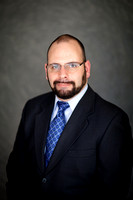 Eido M. Walny, J.D., AEP®, EPLS
Walny Legal Group LLC
250 East Wisconsin Avenue, Ste. 1750
Milwaukee, Wisconsin 53202
414-751-7531
ewalny@walnylegal.com
www.walnylegal.com
Copyright © 2023. All rights reserved.
Celebrities & Estate Planning
Given their wealth and notoriety, one would expect celebrities to have comprehensive estate planning documents in place.
However, turns out they have more in common with the public when it comes to estate planning, and often, don’t have appropriate documents, if they have any at all, in place.
Celebrities We Won’t Discuss…
Kurt Cobain – Daughter Frances inherited his one-of-a-kind guitar, only to give it away as part of a divorce settlement.  The guitar was later auctioned for $7 million.

Aretha Franklin – After her passing, over $1 million in uncashed checks found in her house, plus cash stuffed in couch cushions and other hiding places. 

Sumner Redstone – Notorious for “do it yourself” revisions to his trust which resulted in more than 40 amendments, leading to family infighting and allegations of incapacity, elder abuse, etc.

Robert Durst – Wealthy real estate heir who died in prison after being convicted of murder.
Prince
Died in 2016 from prescription overdose
Had no estate planning documents
Divorced and had no living children at the time of his death
One full sibling and 7 half-siblings (two predeceased and one is since deceased)
Substantial net worth, including a vast catalogue of music (a large portion of which was never publicly released)
Prince
Probate/Intestacy
Unlikely Prince wanted to leave assets to his siblings/half-siblings, however, they are his heirs under Minnesota law
Public forum
Not tax efficient; huge legal bills 
IRS Claimed $163M
Estate Claimed $82M
Settled at $156M
Prince
See also: Avicii
Swedish DJ, died in 2018 with estate of $50 million
Millions to charity during life, but no estate plan 
Under Swedish law, parents inherited his entire estate
Prince
Sadly, there are all too many examples of celebrities who die without documents in place.

A few examples…..
Prince
Aaron Carter	Jimi Hendrix	Bob Marley
Sonny Bono	DJ AM		Aretha Franklin
Pablo Picasso	Steve McNair	Amy Winehouse
Kurt Cobain	John Denver	Tupac Shakur
Barry White	James Brown	Howard Hughes
Anne Heche 	Nate Dogg 	Billie Holiday
Marvin Gaye	Coolio		Derrick Thomas
Tony Hsieh	Sam Cooke 	Chadwick Boseman
Prince
Have Estate Planning Documents.
Prince should have had estate planning documents to dispose of his assets.  The default is intestacy and his heirs under the intestacy statutes were likely not his preferred beneficiaries.
Michael Jackson
The King of Pop
Died in 2009
Was divorced and had 3 children at the time of his death
Assets included:
 Neverland ranch 
large music catalogue and musical rights
Michael Jackson
Had an estate plan!
Revocable trust based plan
Trust was never funded with any of his assets…
Assets remained in his name and had to go through probate
Once funded, distributions to children at 30, 35, 40
Michael Jackson
Issues of Valuation:
IRS claimed $1.1B
Estate Claimed $7M
Tax Court ruled $111M
How could this happen?
Michael Jackson
2.  If You Have a Trust, Fund It.
It is not enough to have an estate plan.  It also must be funded through re-titling of assets or beneficiary designation.  Otherwise, the assets will likely pass through probate.
Kobe Bryant
NBA Superstar
Died in 2020 helicopter accident with daughter, Gianna
Had sophisticated estate planning, and had updated his trust several times throughout the 2000s
But youngest daughter was born in 2019 and trust was never updated
Kobe Bryant
Result: Trustees have petitioned California probate court to modify the trust and add youngest daughter as beneficiary
In this case end result probably ok
No opposition regarding Capri, however…..
Kobe Bryant
A cautionary tale:  Estate plans should either contain provisions including after-born children in the pool of beneficiaries, or they should be updated immediately after the birth of subsequent children.
Heath Ledger
Movie star/Heartthrob
Died in 2008 of accidental overdose
Had a daughter, Matilda, with Michelle Williams but he was not married
Left a three page will from 2003
Heath Ledger
Will left everything to his parents and sister
It did not include any provisions for his daughter, Matilda, or Michelle Williams
Luckily conflict was avoided as Heath’s parents and sister disclaimed their interests 
But Disclaimers have limitations
Kobe Bryant and Heath Ledger
3. Update Your Documents.
Even if you have estate planning documents, they need to be monitored and updated upon the birth of a child, or any major life event.  If not, it could result in assets going to unintended beneficiaries or unintentional exclusion of family members.
Larry King
Died in January 2021 
Married 8 times to 7 women, including a 22-year marriage to wife Shawn
Filed for divorce from wife #7 in August 2019
Larry King
Drafted a 4-sentence testamentary Will in October 2019
Two of Larry’s children die in 2020
Divorce from Shawn was not finalized at the time of his death
Shawn contested the Will and wanted to be appointed executor of the estate – and settled privately
She is now suing King’s business managers for $100M
Larry King
See also: Anthony Bourdain and Kate Spade
Both died while separated from spouse, yet still married
Didn’t update estate plans to reflect separations, so estranged spouses still controlled burials and inherited assets
Larry King
4. Divorce Changes Everything!
In many states, a finalized divorce invalidates beneficiary designations, including beneficiaries of a Will. But that may not carry through to trust planning, especially irrevocable trusts. But special attention should be given to that period during a divorce, especially when the proceedings could drag on for a while.
Robin Williams
Committed suicide in 2014
Married to his third wife (Susan) at the time of his death
Had three children from his previous relationships
Comprehensive estate planning
Prenuptial Agreement and various trusts set up for the benefit of his wife and children
Robin Williams
Robin Williams Trust
Allowed Susan to reside in the couple’s home in Tiburon, CA
Napa Valley estate and its contents are distributed to the children’s trusts
Tangible Personal Property (TPP) to children
“clothing, jewelry, personal photos taken before marriage to Susan”
“Memorabilia and awards in the entertainment industry and the tangible personal property located” in the Napa Valley property
Robin Williams
Issue: does this include property in their Tiburon, CA home?
How is memorabilia, etc. defined?
What happens to TPP which may be located elsewhere, such as storage?
Susan filed paperwork asking the probate court to answer these questions; led to legal battle over awards, toys, clothes, etc.
Robin Williams
5.  Be Clear with TPP.
In addition to planning for the disposition of hard assets, it is also important to account for and identify where TPP where be distributed.  Any ambiguity could result in court intervention which the trust specifically was created to avoid.  
Sentimental items sometimes cause more controversy among family member when compared to property which have significant monetary value.
Philip Seymour Hoffman
Twister, Hunger Games, Mission Impossible, Capote (Oscar for Best Actor)
Had three children and had been in a long-term relationship at the time of his death
Despite the fact that they had 3 children together, he and his girlfriend never married
Died in 2014 with a will signed 2004
Funded a trust for one of his three children with the balance to his girlfriend
Philip Seymour Hoffman
With an estate worth upwards of $35 million, his estate plan should have included tax liability planning
Estate and gift taxes (in 2014):
$5,340,000 Individual estate and gift tax exemption
Any amount over is taxed at a rate of 40%
Unlimited marital deduction
Philip Seymour Hoffman
6. Plan for Taxes
Use of credit shelter revocable trust planning
Allows the exemption of the surviving spouse to be used as well as the unlimited marital deduction
Must be married to claim marital deduction
Irrevocable, dynastic trusts designed to move assets out of taxable estate
James Gandolfini
Tony Soprano, The Sopranos
Died unexpectedly in 2013 of a heart attack while vacationing in Italy
He had two children and was married at the time of his death
His infant daughter was from his current relationship.  He also had a son from a previous relationship
Net worth estimated at $70 million, including property in Italy
James Gandolfini
He had a will which was signed in 2012
It included numerous specific bequests to friends and then divided the estate between his two sisters, his wife, and his infant daughter
He noted that he made other provisions for his teenage son Michael
$7 million life insurance policy which was put in a trust
James Gandolfini
Foreign Property
There was a provision in his U.S. will providing for the distribution of his Italian property to his two kids
However, Italian inheritance laws dictate such disposition
Children are automatically given half and his wife a quarter, meaning he only had the right to give away the last quarter
James Gandolfini
7. Plan for Foreign Property and 
Know the Local Laws.
Despite the intention to give the whole property to his children, his wishes can not be fulfilled due to Italy’s inheritance laws.
Whitney Houston
Iconic Pop Star
Drowned in 2012 in a bathtub
Divorced from Bobby Brown and had one child, Bobbi Kristina
Had a will from 1993, the year before her daughter’s birth
Whitney Houston
Will provided for her daughter to receive 10% of her estate upon reaching age 21, 16% at 25 and the balance upon reaching age 30
Given her net worth, that amounted to millions of dollars falling into the hands of a teenager
Unfortunately, Bobbi Kristina only received the first payout, as she passed away in 2015 at age 22
Whitney Houston
8. Plan for Distributions to Young Beneficiaries
Receiving outright distributions at 18 or 21 is not advised given the maturity level of most individuals at that age.  Consider, instead, providing for staggered distributions at 25, 30 and 35, for example.  This provides some control and protection over the assets as the beneficiaries mature.
Casey Kasem
Radio DJ and personality
Diagnosed with Lewy Body Dementia in 2007 and died in 2014
Had 3 children from a previous relationship and one child with his then current second wife, to whom he was married at the time of his death
Casey Kasem
Bitter relationship between the children from his first marriage and his second wife
These strained family relationships led to fighting towards the end of his life and following his death
Family fought over dueling HCPOAs and his end of life wishes
Also fought over the disposition of his body 
Allegations of elder abuse soon followed
Casey Kasem
9. Plan for Incapacity 
Every individual over the age of 18 should have POAs in place. Once in place, monitor and update throughout your lifetime.  Absent these documents, a guardianship proceeding will be necessary.
Frank Zappa
Rock musician who died in 1993
At his death, he was married and had four children, Dweezil, Moon, Ahmet and Diva
Created the Zappa Family Trust which holds the rights to his music
His wife, Gail, controlled the trust until her death in 2015
Frank Zappa
After Gail’s death, Ahmet and Diva became the trustees
During the time Gail was serving as trustee, Dweezil was touring using the name “Zappa Plays Zappa”
Now, Ahmet and Diva, as Trustees, are preventing Dweezil from using the “Zappa Plays Zappa” name, instead he’ll tour using “Dweezil Zappa Plays Frank Zappa”
Frank Zappa
10. Choose Your Fiduciaries Carefully.
Fiduciaries are a key part of an estate plan.  Its impossible to plan for every eventuality; someone will need to exercise judgement.  Choose the wrong person for the job and even the best planning will go astray.
Anna Nicole Smith & J. Howard Marshall
Anna Nicole Smith (a former playboy model) married J. Howard Marshall (an oil tycoon and her senior by 63 years)
Fourteen months into the marriage, J. Howard Marshall died in 1995
Anna Nicole was not named as a beneficiary in his will
She sued alleging that he intended to provide for her
She died in 2007 while the litigation was pending, leaving behind a 5 month old daughter, Danielyn
Anna Nicole Smith & J. Howard Marshall
Anna Nicole teamed up with one of J. Howard Marshall’s sons (Howard III, who had been disinherited) in the lawsuit
Initially, the probate court ruled against Anna Nicole
Anna Nicole then filed for bankruptcy, alleging that Pierce Marshall (J. Howard Marshall’s oldest son) had interfered with her inheritance
Initially, that court awarded her a $474 million judgement, however, it was subsequently reversed by the U.S. Supreme Court
Anna Nicole Smith & J. Howard Marshall
Ultimately, Anna Nicole’s estate did not receive the millions she alleged he had intended to bequeath her
The case was litigated for over 20 years and most of the initial interested parties died during the proceedings.  As the judge noted, “this case has been litigated for nearly 20 times the length of the parties’ marriage.”
Anna Nicole Smith & J. Howard Marshall
11. Plan for a Disinheritance
J. Howard Marshall disinherited one of his children as well as his wife.  Following his death, his intent was questioned.  In order to overcome this presumption, clear language noting the disinheritance should be included in any estate planning documents.
Justice Warren Burger
Former Supreme Court Justice who died in 1995 with an estate of around $1.8 million
He left a will, which he drafted, of only 76 words
It was filled with typos, failed to give his executors proper powers to dispose of his estate, and subject his estate to unnecessary tax
Justice Warren Burger
12. Don’t DIY
Estate planning documents are very important and shouldn’t be drafted but by estate planning attorneys.  Failure to understand the complex legal issues can result in significant taxes and family fighting.
Questions?
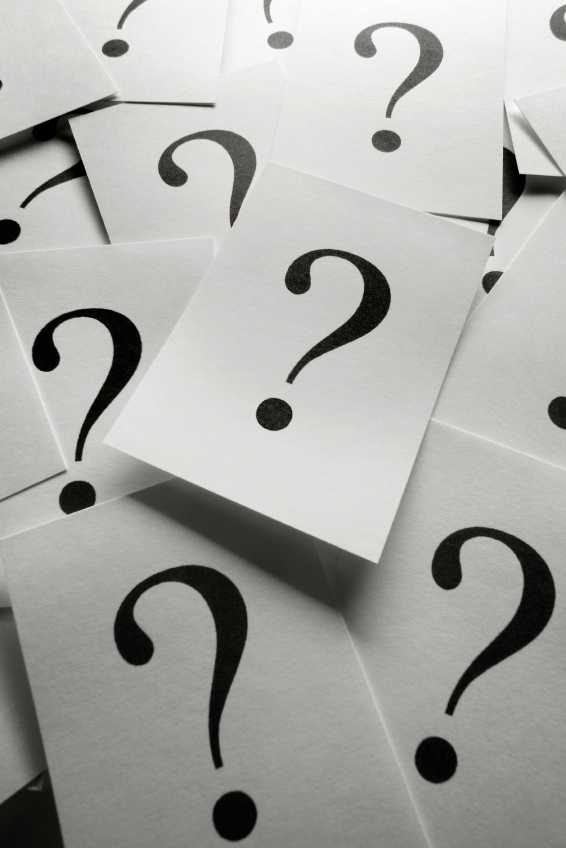 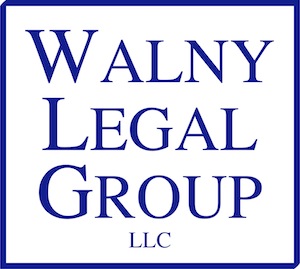 For internal use only.  Not for distribution.